U.S. Antarctic ProgramResupply Perspectives
Brian Stone
Antarctic Infrastructure & Logistics
Why McMurdo Station?
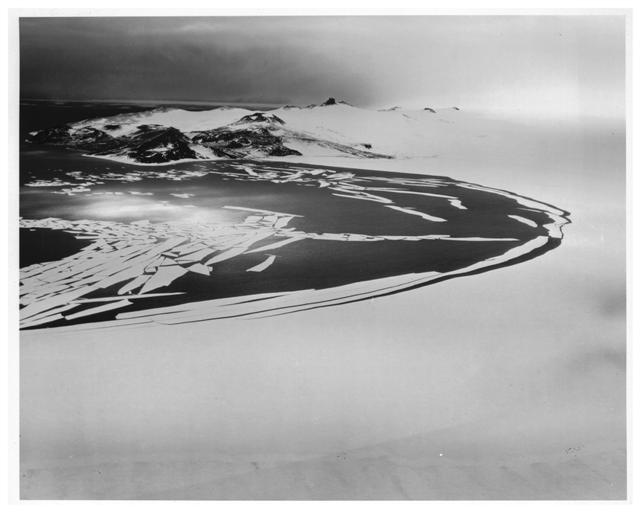 Deep water access for ships
Relatively stable ice edge
Annual sea ice breakout
Access to Ross Ice Shelf and the continent
Critical for access to South Pole & deep field.
Vessel OperationsEarly Operation Deep Freeze
Ice edge cargo transfers
McMurdo break-in for fuel resupply
Unpredictable ice conditions increase risk.
Personnel losses
Cargo offload at McMurdo started mid-1960’s.
Vessel Support Over the Years
1950’s
US Navy ships
Navy & USCG  operated icebreakers (smaller)
1960’s
US Navy transfers all icebreakers to USCG
1970s
NSF assumes full responsibility for USAP.
USCG commissions Polar-class breakers
1980’s
Introduction of civilian ships
2000’s
B-15 iceberg creates need for 2-ship ops
NSF contracts with FESCO for icebreaker support
NSF contracts with Sweden for ODEN
Present
MAERSK PEARY (tanker)
GREEN WAVE (dry cargo)
VLADIMIR IGNATYUK (icebreaker)
Key Considerations for Ships
Icebreaking or ice-strengthened
Must burn light fuels (MGO)
2011 IMO rule
Increases cost – limits availability of backups
Self-supporting for offload/onload (limited port facilities)
Icebreaker Support
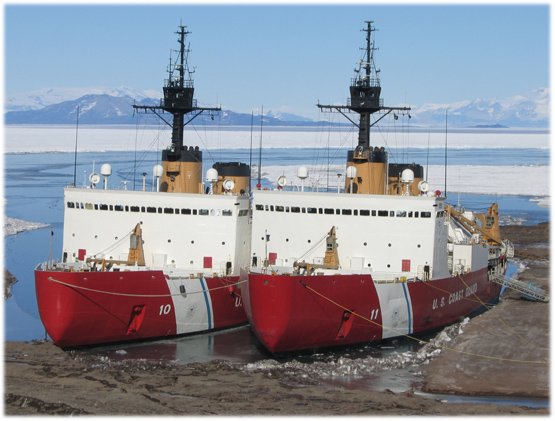 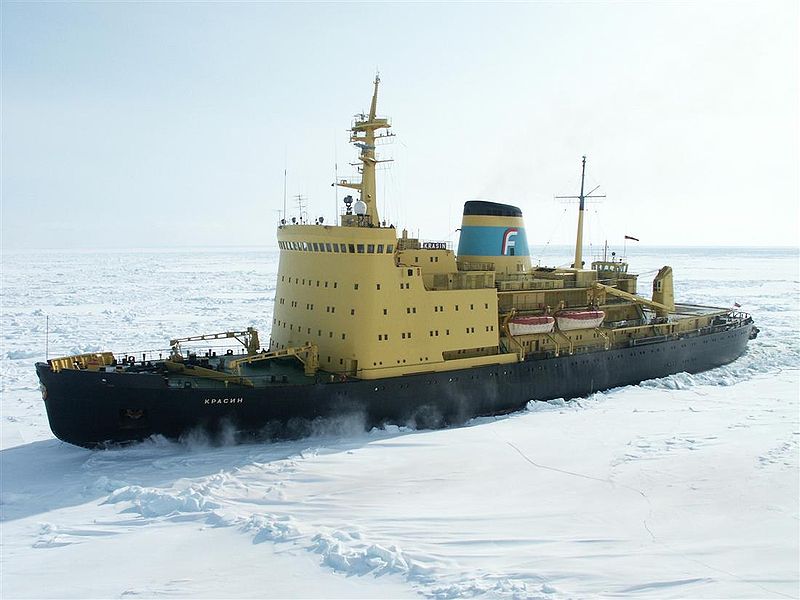 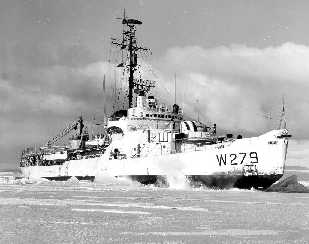 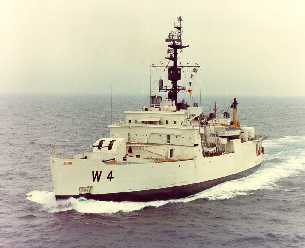 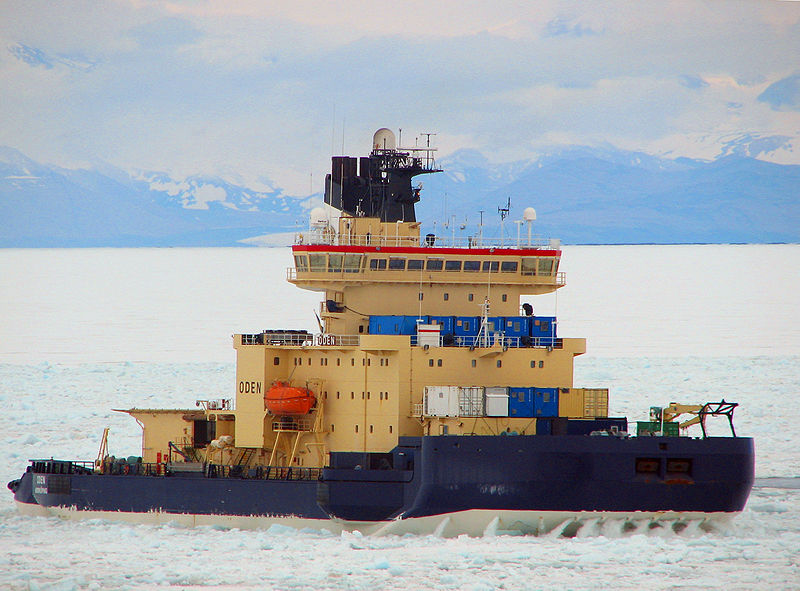 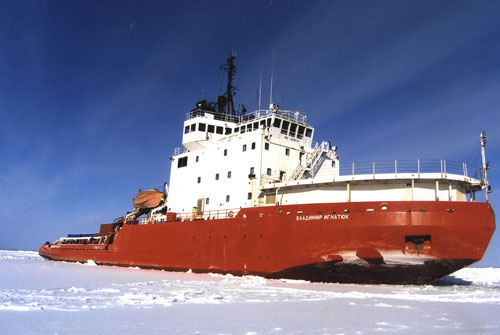 Vessel Support over the years
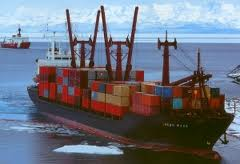 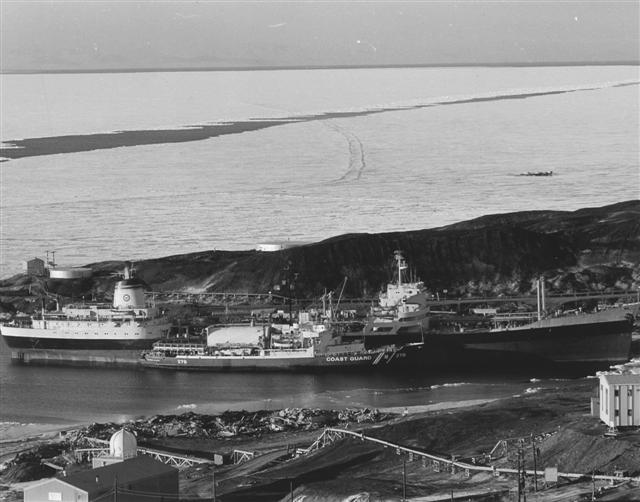 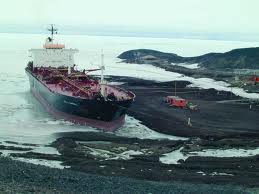 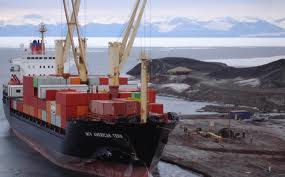 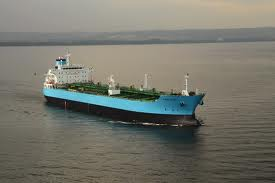 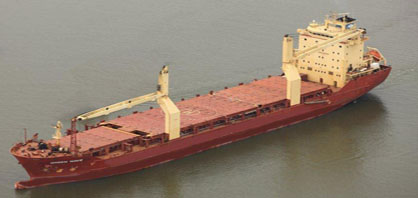 Ice Wharves and Piers
Mid-1960’s abandoned ice edge as routine site for cargo offload.
Introduction of containerized cargo meant higher weights and increased risk of ice edge transfers.
Improvements to “Edisto Quay” from 1969-1973.
Ice wharf destroyed in winter storm in 1973.
USAP switched to ice pier.  (1973-present)
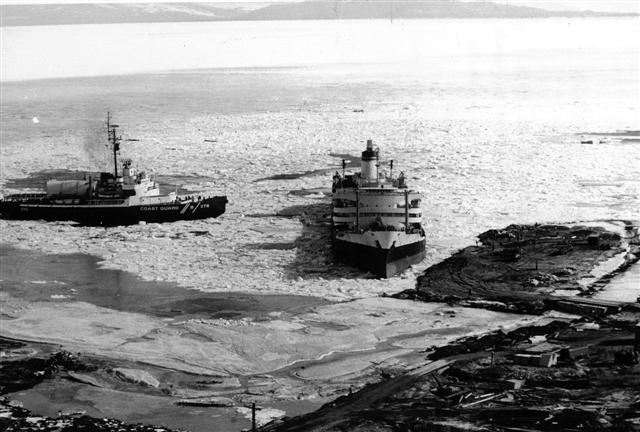 Modular Causeway System
Ice pier not suitable for cargo offload
US Army providing MCS and 40-person team to assemble.
Down and back on cargo vessel
3 days setup / 3 days teardown
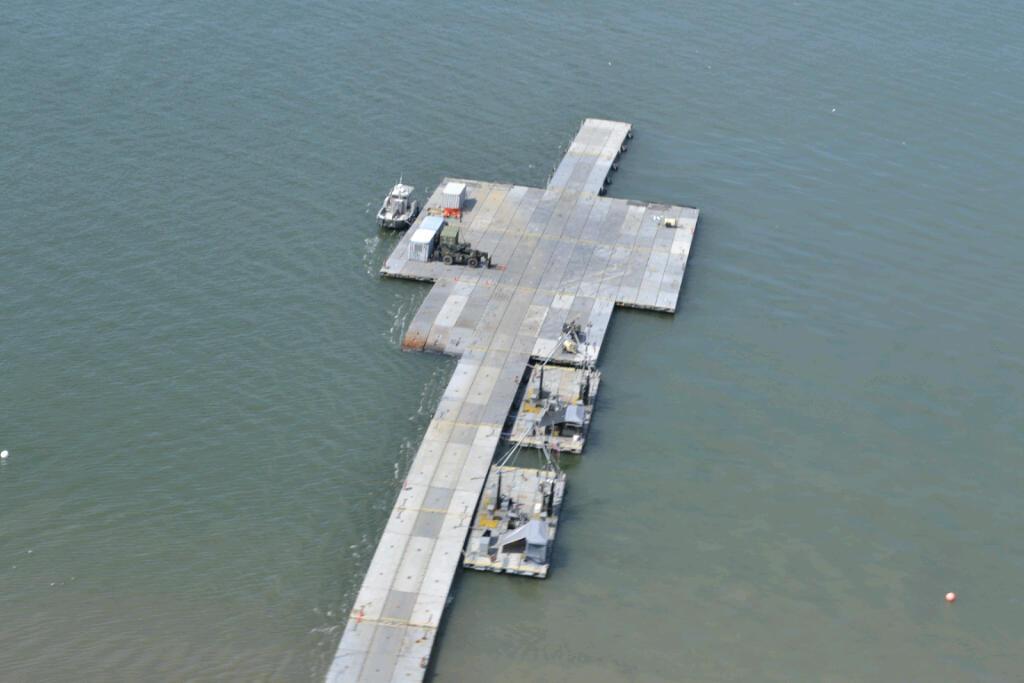 USAP Cargo Vessel Movements
Southbound cargo volumes vary greatly with on-ice activities.  Construction activity = more weight
Some cargo cannot be easily flown
Hazardous cargo
Frozen foods
Rolling stock & breakbulk
Northbound  cargo drivers
Solid & Hazardous waste
Science cargo
Outsized items
Backlog of non-hazardous retrograde
USAP Airlift 1990-2010
Available Airlift (1k lbs)
Week of the Season
Transformative Capabilities
Pegasus Runway
First WINFLY/Late-Season use
White-ice development 2002 led to year-round wheeled ops by 2004
Greater flexibility in aircraft types
C-17 Globemaster 3
South Pole resupply capability – traverse and air support